NPS Status
Aaron Brown and the 
Detector Support Group
Thursday, November 3, 2022
Contents
Controls & Monitoring Systems
Overview
High Voltage 
Low Voltasge 
VME LED Drivers 
Thermal Readbacks and Chiller

Summary
Aaron Brown, Detector Support Group
NPS Controls & Monitoring System
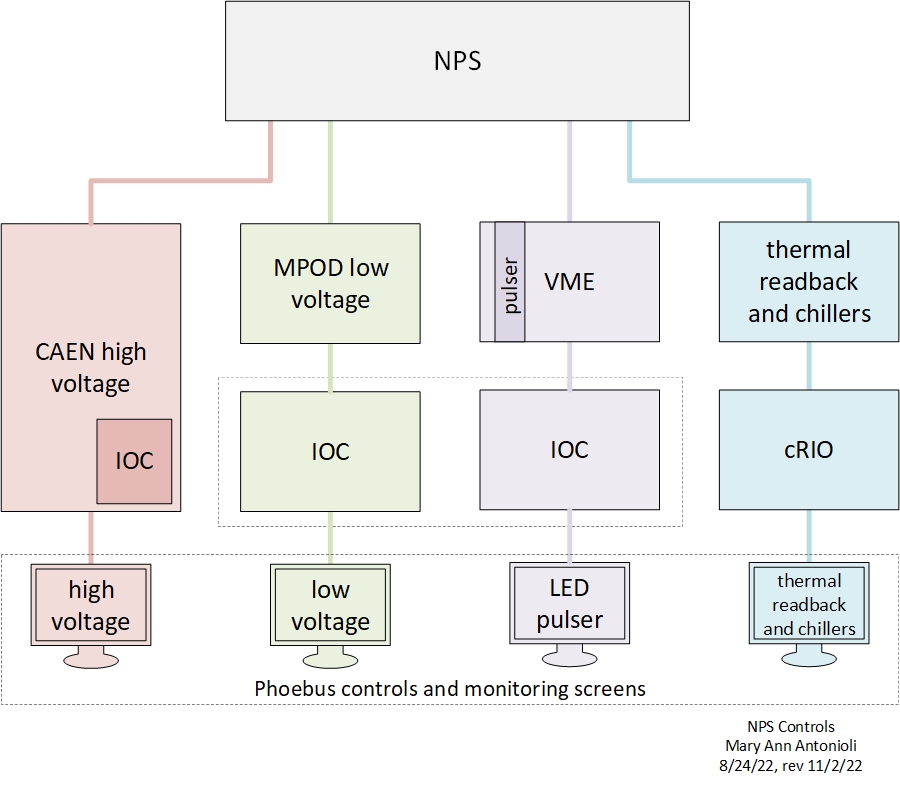 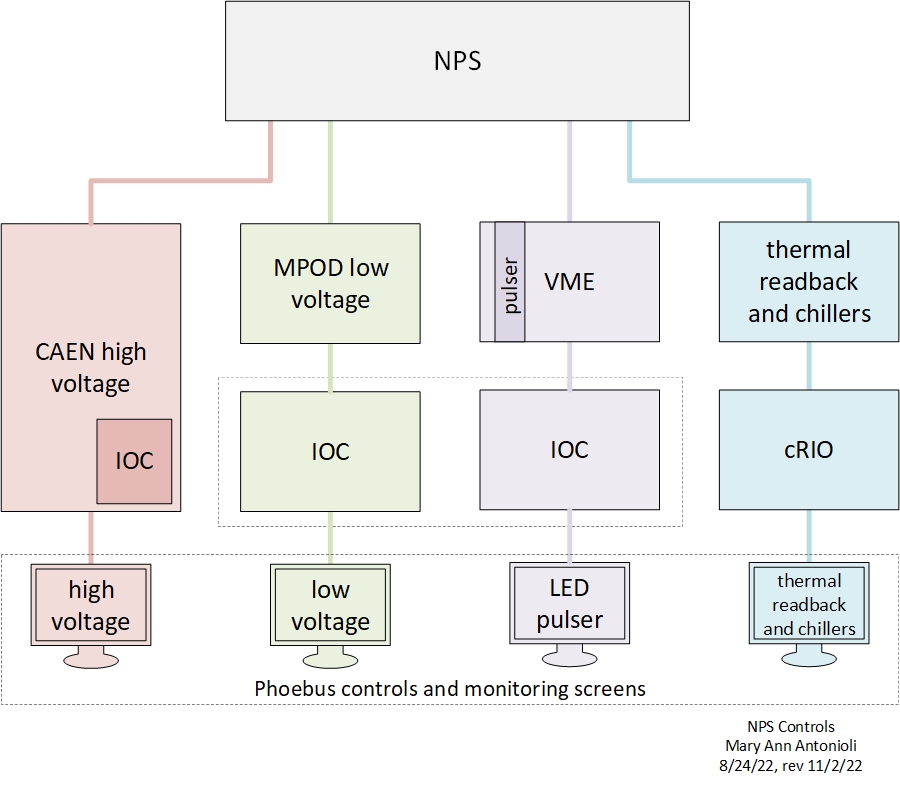 Ready
Ready by 12/02/22
In progress
Ready
Aaron Brown, Detector Support Group
High Voltage Controls & Monitoring System
Adding instructions to wiki
Startup instructions on cdsg (dev. account)
Ready
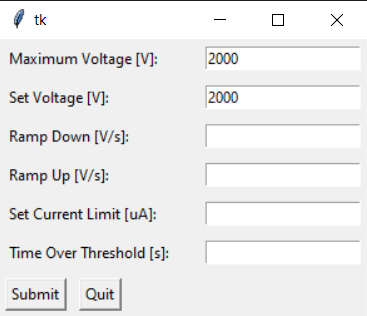 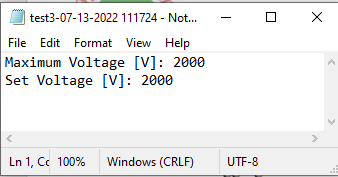 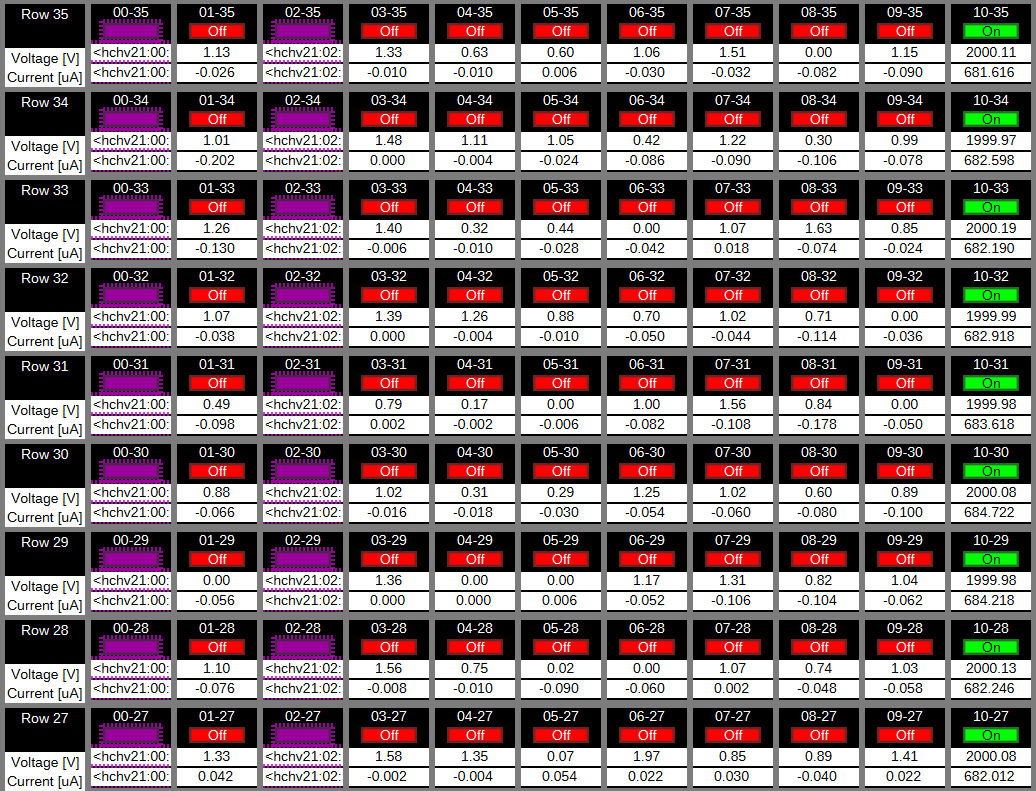 Python-based expert GUI to set high voltage parameters for all channels at start-up
Input values saved to a timestamped text file
Changes to individual channels handled with PMT status screens
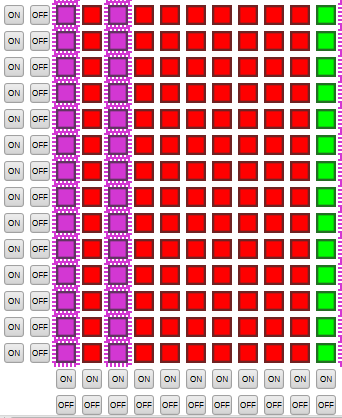 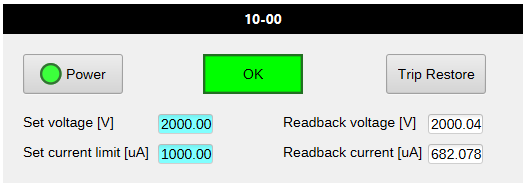 PMT status screen
Phoebus overview screen
Each LED is clickable – opens the PMT status screen
Phoebus detailed screen 
Each rectangle is clickable – opens the PMT status screen
Aaron Brown, Detector Support Group
LV and LED Controls & Monitoring System
Low Voltage
PV list and a general procedure to prepare the EPICS soft IOC on cdsg is ready
Next step is to build IOC with the PVs and SNMP application to communicate to the MPOD
Generating Phoebus screens
Estimated  date of completion  12/02/2022
VME LED Drivers (VLD) 
Received on May 13 cards 02 and 03 
Cards had only test scripts to validate the board manually via VxWorks
Received on August 22 the low level Linux drivers adapted from the test scripts
Received on October 18 examples on how to generally integrate drivers, not related to the VLD
If the VLD is needed by a specified date, DSG suggests someone else address EPICS Linux drivers development
DSG will generate Phoebus screen when PVs are available
Estimated date of completion uncertain
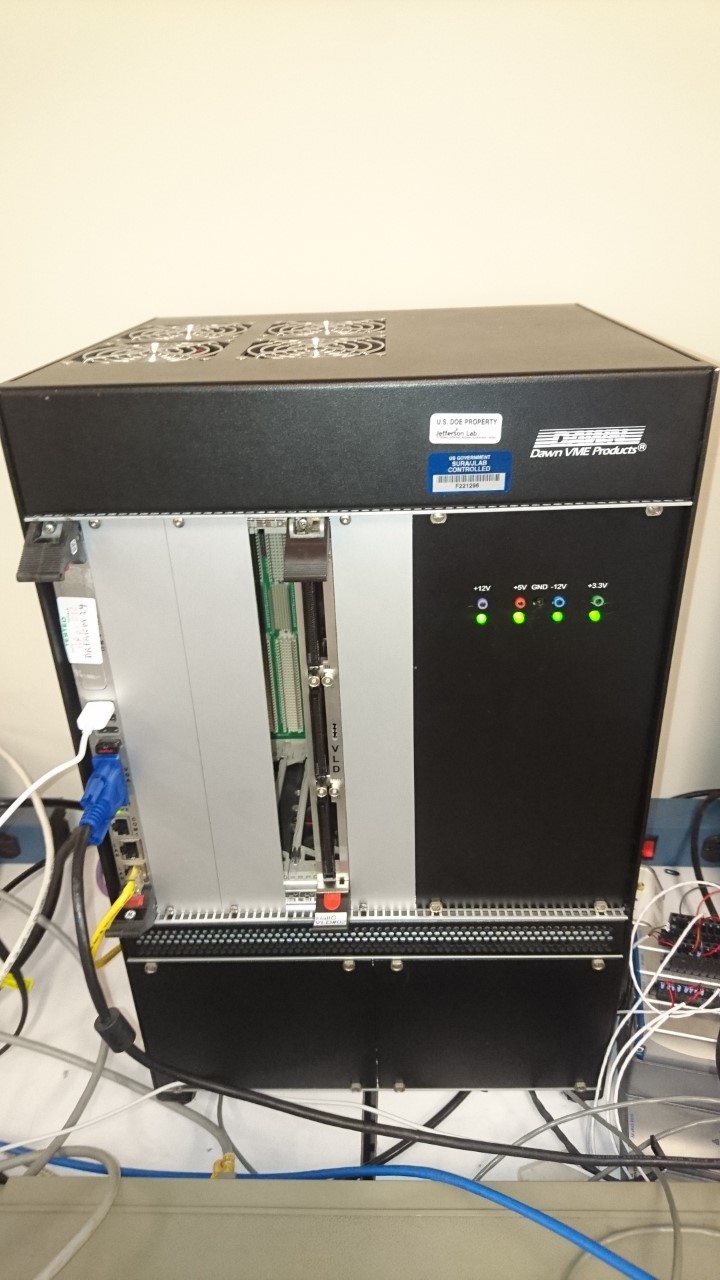 VME controller
VME 
LED Driver
VME crate with LED module(Test stand)
Aaron Brown, Detector Support Group
Thermal Readbacks & Chiller Controls & Monitoring
Revised LabVIEW program reflects new channel connections given on October 11, 2022
All 12 relative humidity sensors hardware tested
All 17 chiller, temperature, and humidity readback Phoebus screens tested
Procured 5-V power supplies on 6/19/22
Fabricated 5 V power distribution box for relative humidity sensors
Adding documentation
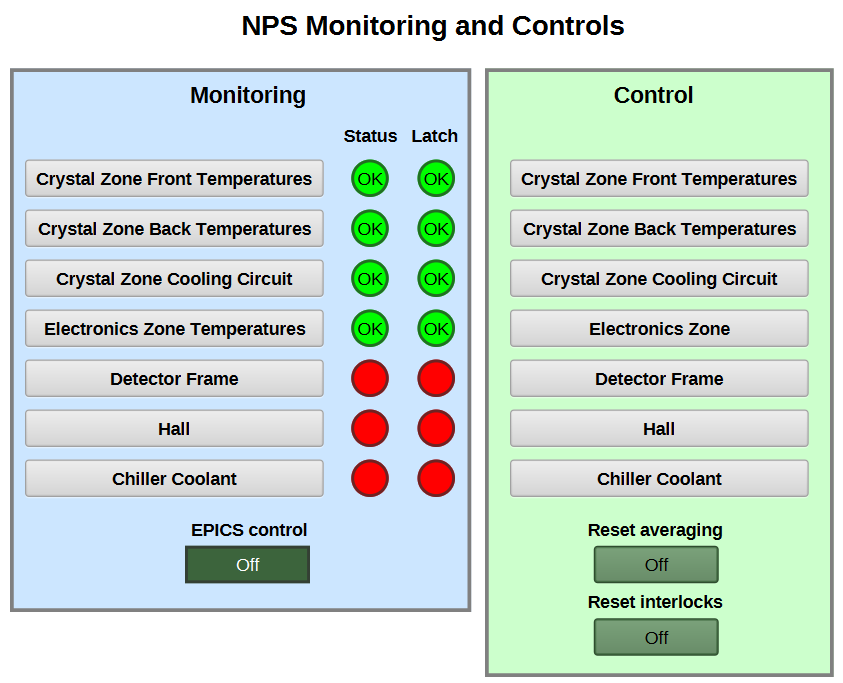 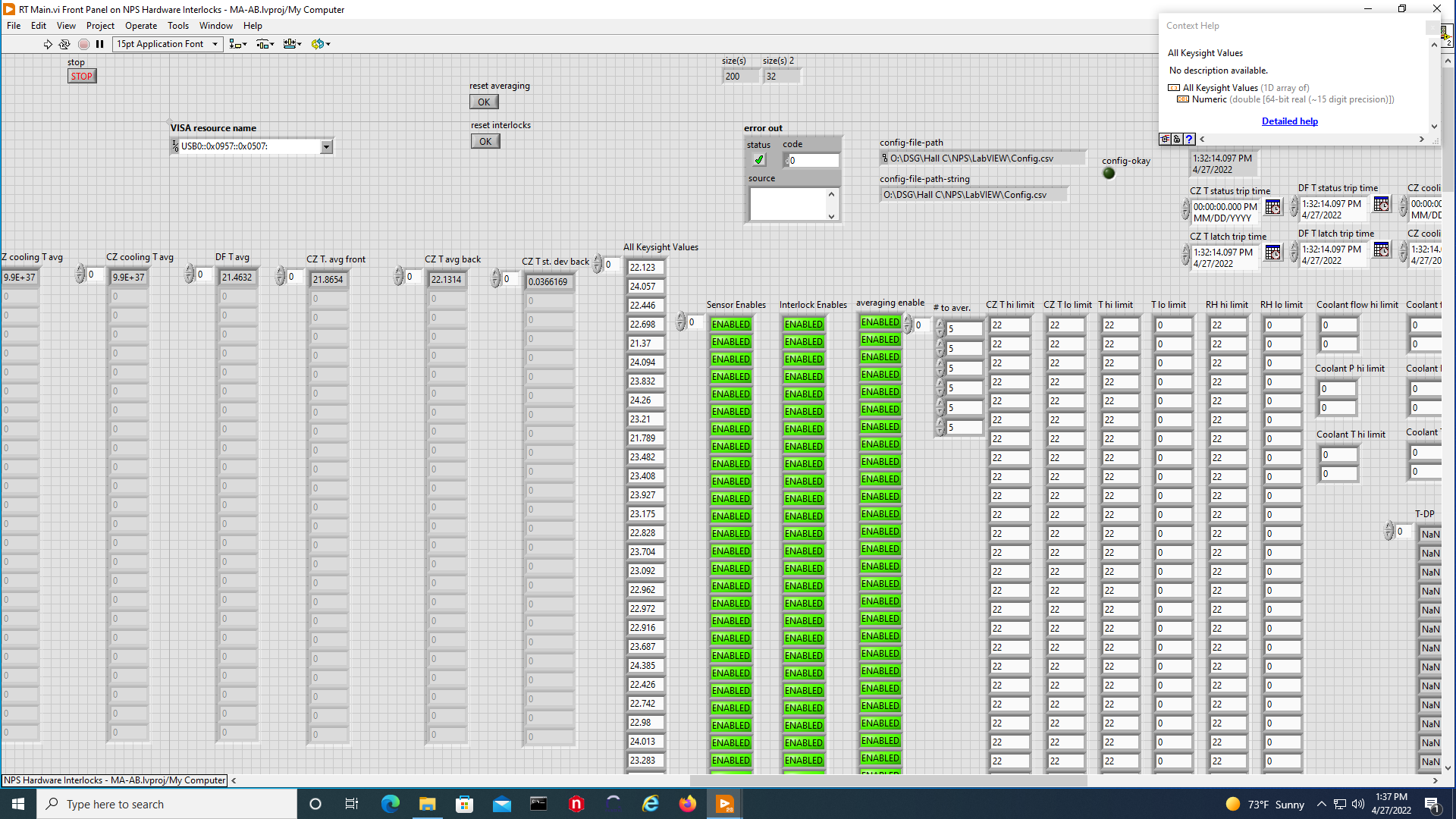 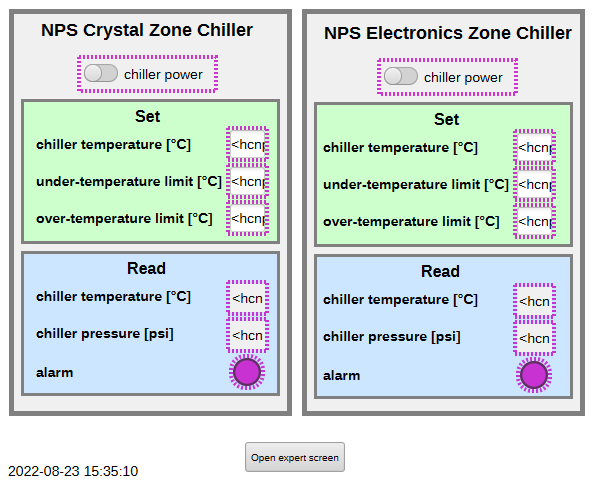 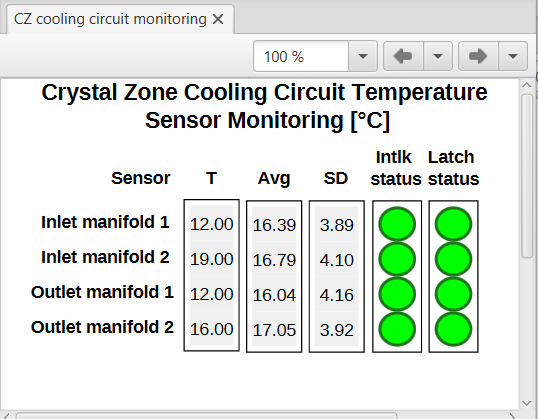 Temperature & humidity sensor readback (Keysight) LabVIEW screen 
Displays averages, std. deviations, dew point, alarm limits, and trip delays
Generates EPICS server
PVs used in Phoebus screens
Phoebus screens
Aaron Brown, Detector Support Group
Summary
Except for VLD,  DSG needs three weeks (without time contingency) to address the items mentioned in the previous slides
Time required unknown for developing missing software drivers for the VLD
Task should be reassigned if needed by a specific date
DSG is willing to develop the Phoebus screens once EPICS PVs are provided
DSG personnel is limited during December
Aaron Brown, Detector Support Group